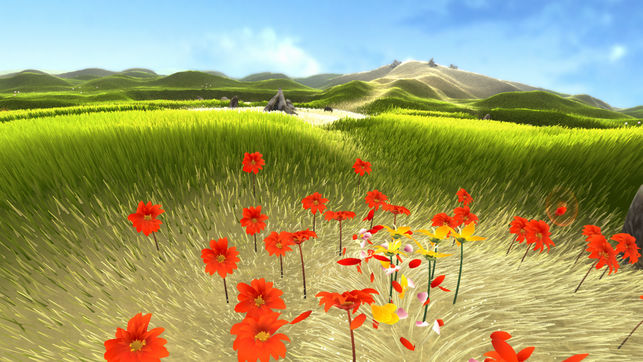 AvR‡Ki cv‡V mevB‡K ï‡f”Qv
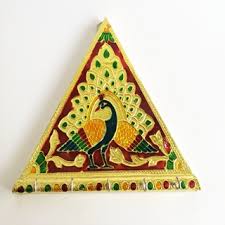 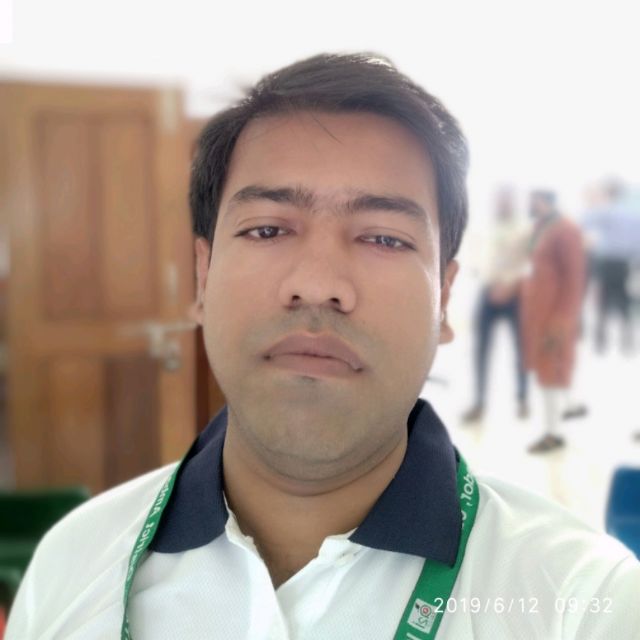 ‡gvt KvgiæRRvgvb
mnKvix wkÿK ( MwYZ )
Rvwgivcvov wgg, †n Bmjvwgqv `vwLj gv`ivmv
gwnPvBj, Pvw›`bv, Kzwgjøv|
‡gvevBjt 01716586407
Email: kamruzzaman_2009@yahoo.com
‡kÖwYt 7g
welqt MwYZ ( R¨vwgwZ )
Aa¨vqt bq
mgqt 50 wgwbU
GKwU wÎfz‡R me©‡gvU ‡KvY- 3 wU
wÎfz‡Ri wZb †Kv‡Yi mgwó `yB mg‡KvY
wkLbdj
G cvV †k‡l wkÿv_©xiv ...
wÎfz‡Ri ‡KvY mbv³ Ki‡Z cvi‡e;
GKvšÍi I Abyiƒc †KvY m¤ú‡K© aviYv jvf Ki‡Z cvi‡e;
‰iwLK hyMj †KvY wPwýZ Ki‡Z cvi‡e|
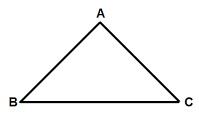 g‡bKwi, ABC GKwU wÎfzR|
cÖgvY Ki‡Z n‡e †h,
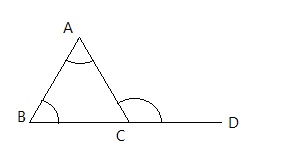 BC evû‡K D ch©šÍ ewa©Z Kwi|
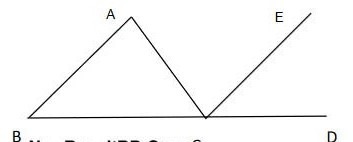 BA ‡iLvi mgvšÍivj K‡i  CE ‡iLv AvuwK|
avc- 1 I avc- 2 ‡hvM K‡i cvB
GLb avc- 5 ‡K wjL‡Z cvwi
cÖgvwYZ
GKK KvR
mgqt 05 wgwbU
GKvšÍi †Kv‡Yi msÁv `vI|
Abyiƒc †Kv‡Yi wÎfz‡Ri msÁv `vI|
`jMZ KvR
mgqt 07 wgwbU
‰iwLK hyMj †KvY A¼b K‡i cwigvY wjL|
evwoi KvR
ev¯Íe DcKiY w`‡q KvVv‡gv ‰Zwi K‡i mgvavb Ki‡e|
ab¨ev` mevB‡K
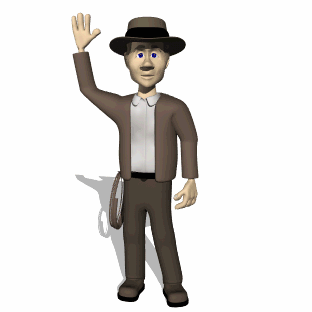